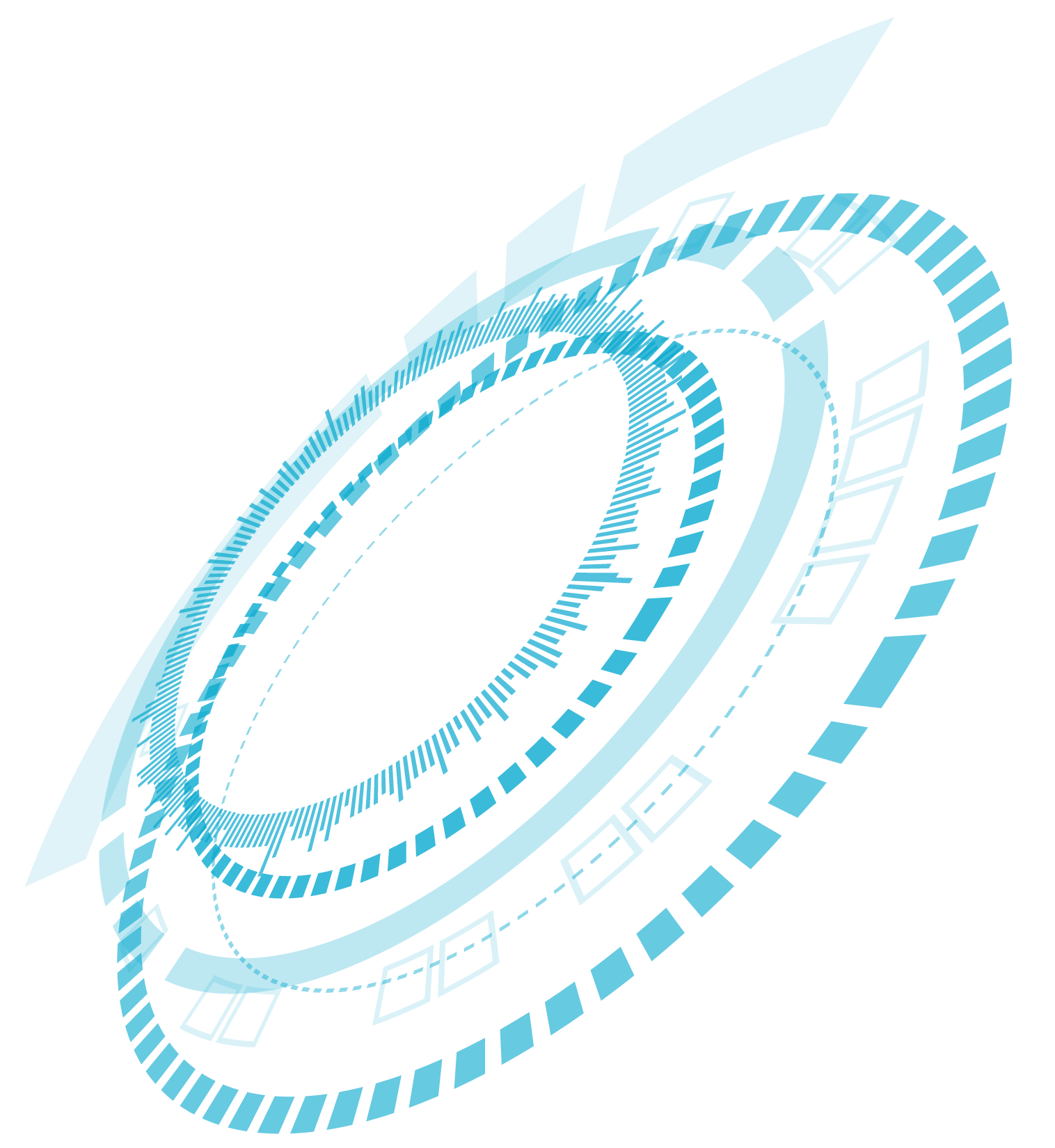 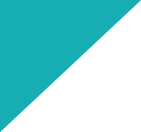 Séminaire national STI2D-SI 15-16 Janvier 2019 Paris








CYCLE TERMINAL DES  SCIENCES DE L’INGÉNIEUR
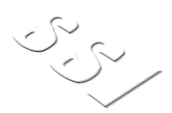 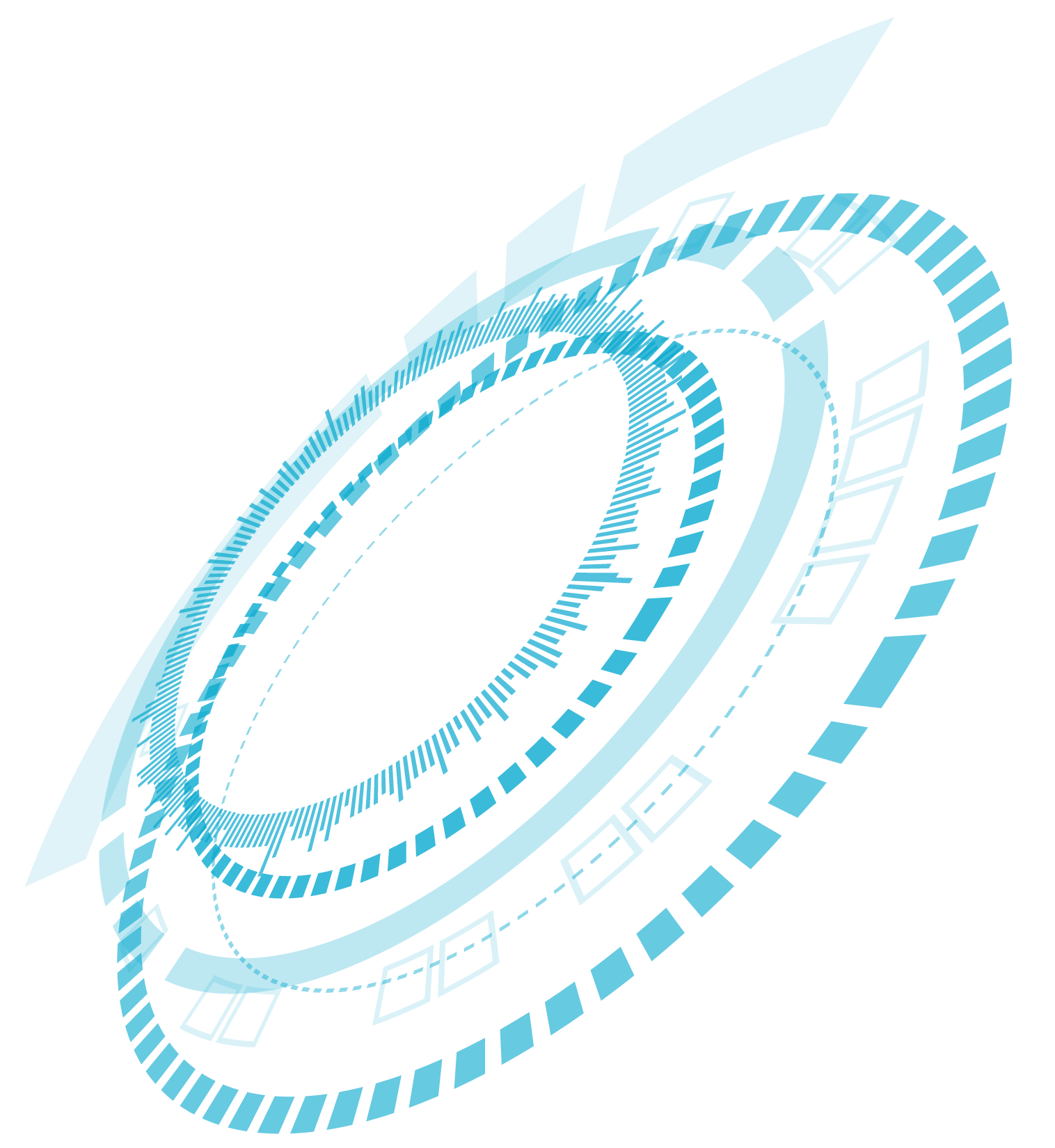 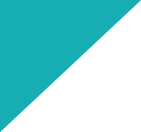 Quelques chiffres
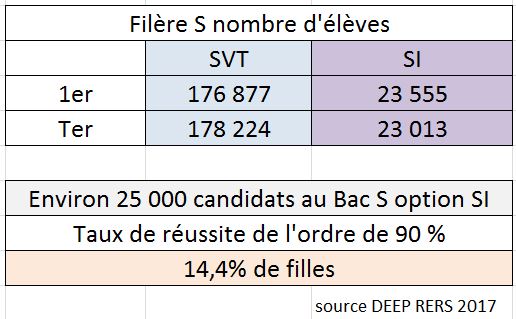 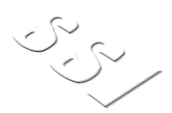 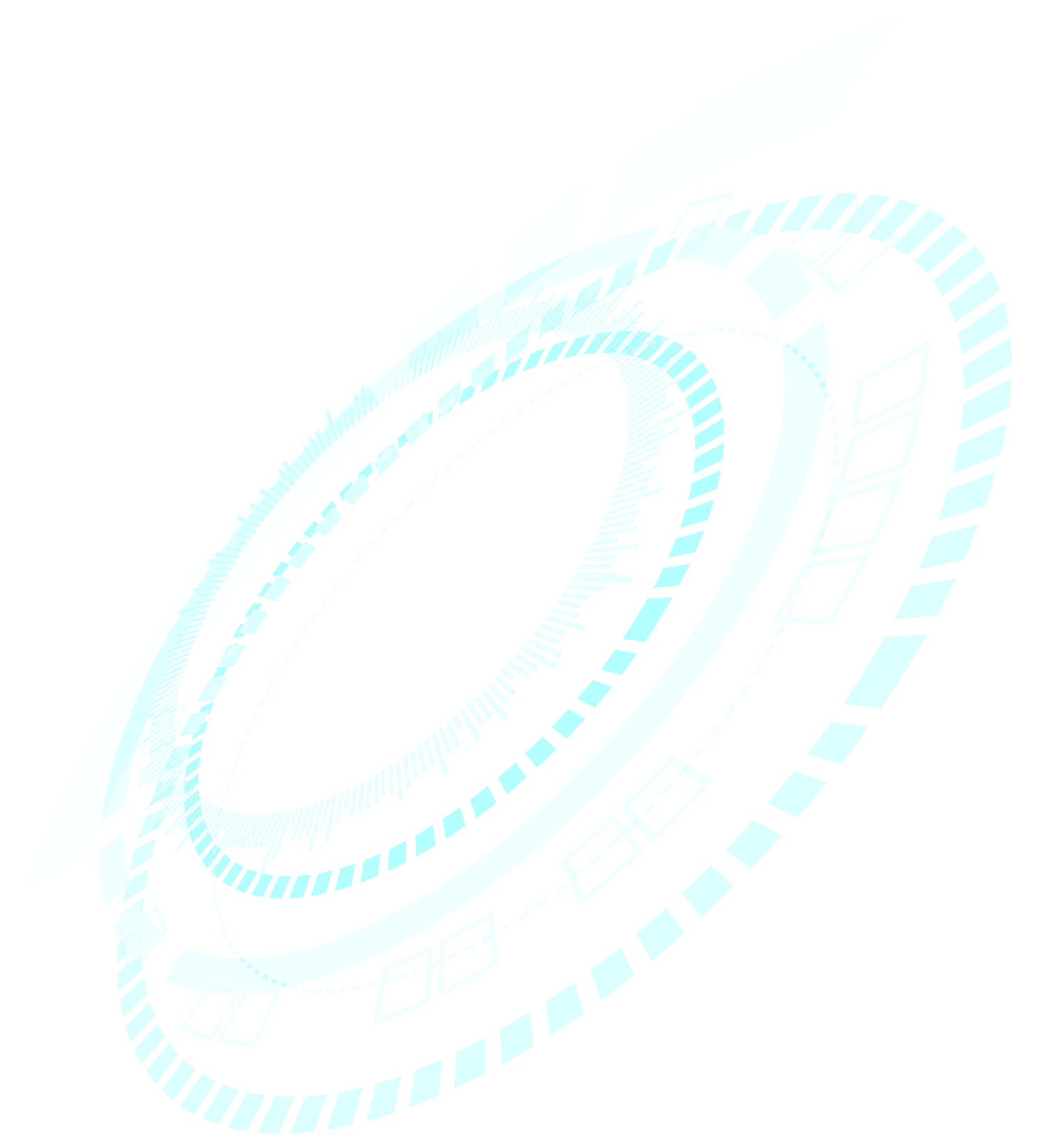 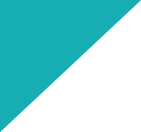 CYCLE TERMINAL DES  SCIENCES DE L’INGÉNIEUR
L’écriture de ce projet de programme des Sciences de l’ingénieur pour le cycle terminal du lycée général intègre  les contraintes suivantes:
Prendre en compte l’évolution du volume horaire (15 heures actuellement,        10 heures pour le nouveau cycle).

Positionner le programme en cohérence avec les contenus scientifiques de physique et de mathématiques, dans un continuum d’enseignement du collège et de la seconde vers les études supérieures.

Intégrer dans les sciences de l’ingénieur les fortes évolutions générées par le développement des sciences et technologies du numérique.
Affirmer la démarche scientifique de l’enseignement de sciences de l’ingénieur dans la voie générale du lycée.
Inscrire dans les enseignements un projet scientifique interdisciplinaire, support possible du grand oral terminal.
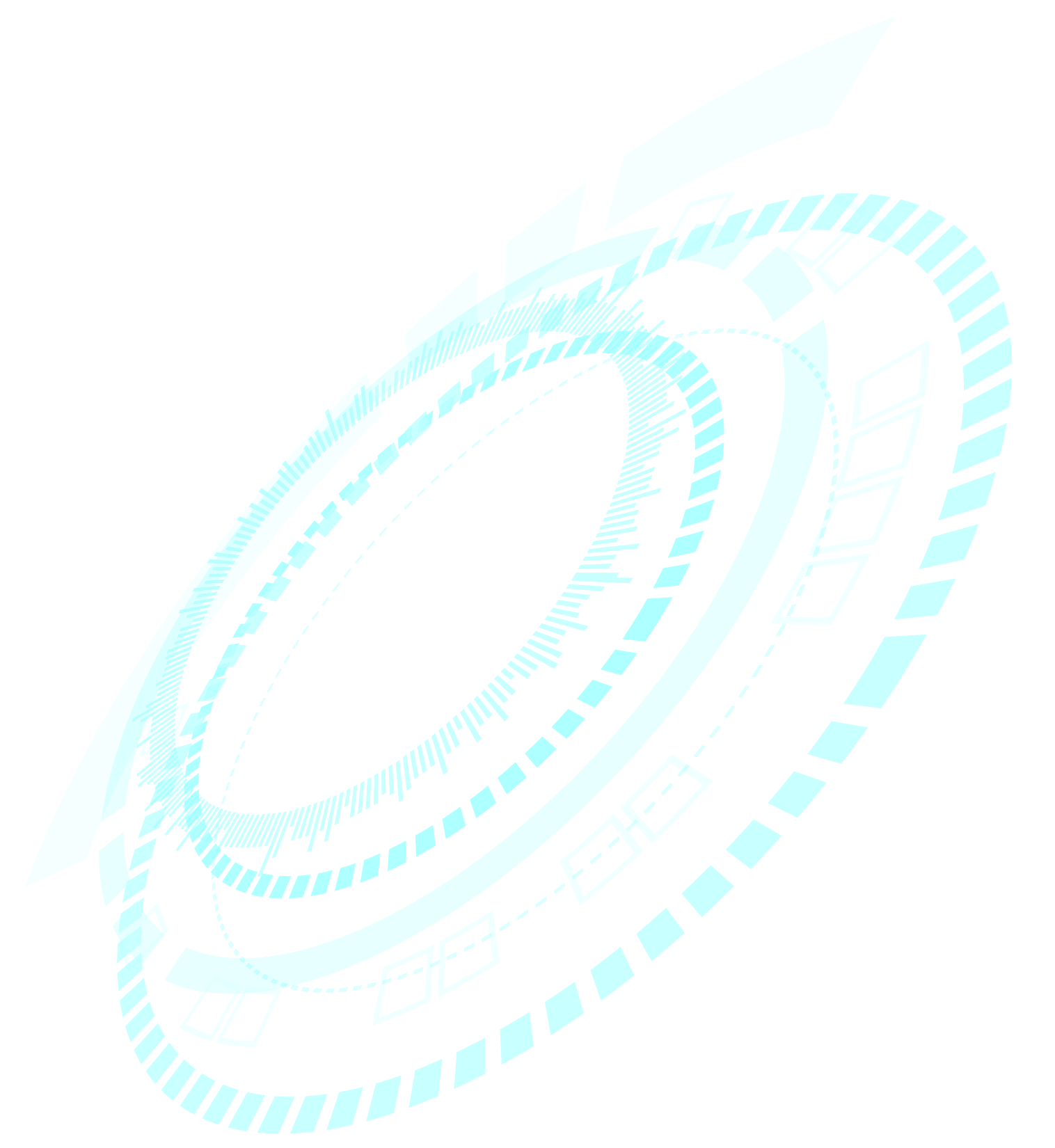 Les sciences de l’ingénieur dans un continuum de formation de l’école à l’enseignement supérieur
Positionner le programme en cohérence avec les contenus scientifiques de physique et de mathématiques, dans un continuum d’enseignement du collège et de la seconde vers les études supérieures.
Poursuites d’études

Les élèves qui suivront cet enseignement de sciences de l’ingénieur au cycle terminal du lycée se destinent à poursuivre vers des études d’ingénieur. 
Les parcours qui le permettent sont nombreux : 
CPGE
Classes préparatoires intégrées dans les écoles d’ingénieur en cinq ans,
L’université à l’issue d’un DUT et l’intégration en 3ème année.
L’enseignement scientifique au lycée
En 1ère et terminale
le nouvel enseignement de sciences de l’ingénieur  :
4h de SI en classe de première 
6h de SI en classe de terminale et 2 heures de physique.
En seconde
Nouvel enseignement commun « Sciences Numériques et Technologie » (SNT)
 Option « Sciences de l’ingénieur » (SI)
Le cycle 4 :la découverte de la technologie
Les cycles 2 et 3 :une initiation à la technologie
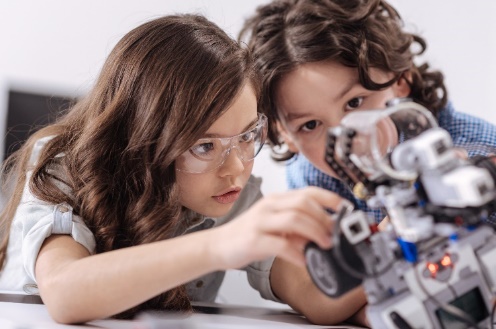 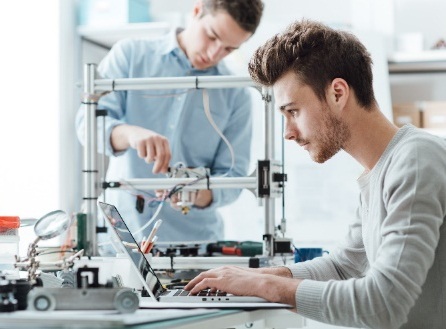 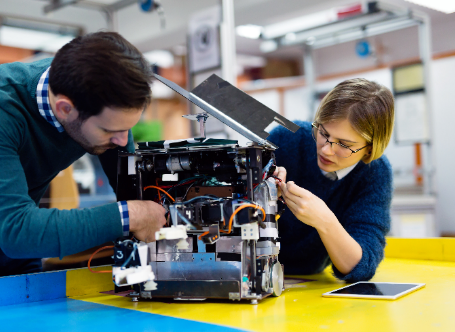 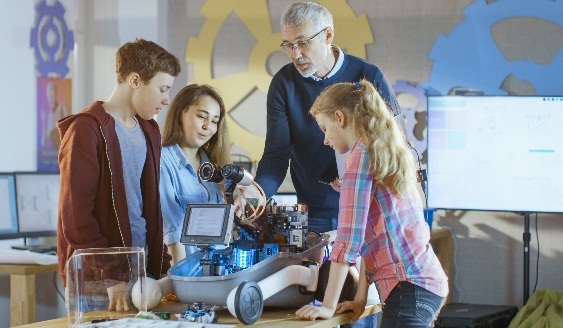 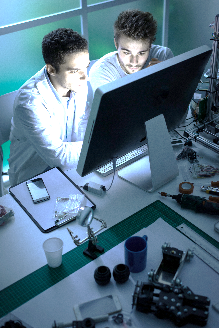 Les sciences de l’ingénieur s’inscrivent dans un continuum de formation de l’école à l’enseignement supérieur:  les compétences  s’appuient sur les acquisitions des cycles précédents et préparent celles attendues pour l’enseignement supérieur.
Compétences
Objectifs de formation
Créer des produits innovants
Expérimenter
&
Simuler
Innover
Analyser les produits existants pour appréhender leur complexité.
Analyser
Communiquer
Modéliser les produits pour prévoir leurs performances
Valider les performances d’un produit par les expérimentations et les simulations numériques
Modéliser
& Résoudre
S’informer, choisir, produire de l’information pour communiquer au sein d’une équipe ou avec des intervenants extérieurs
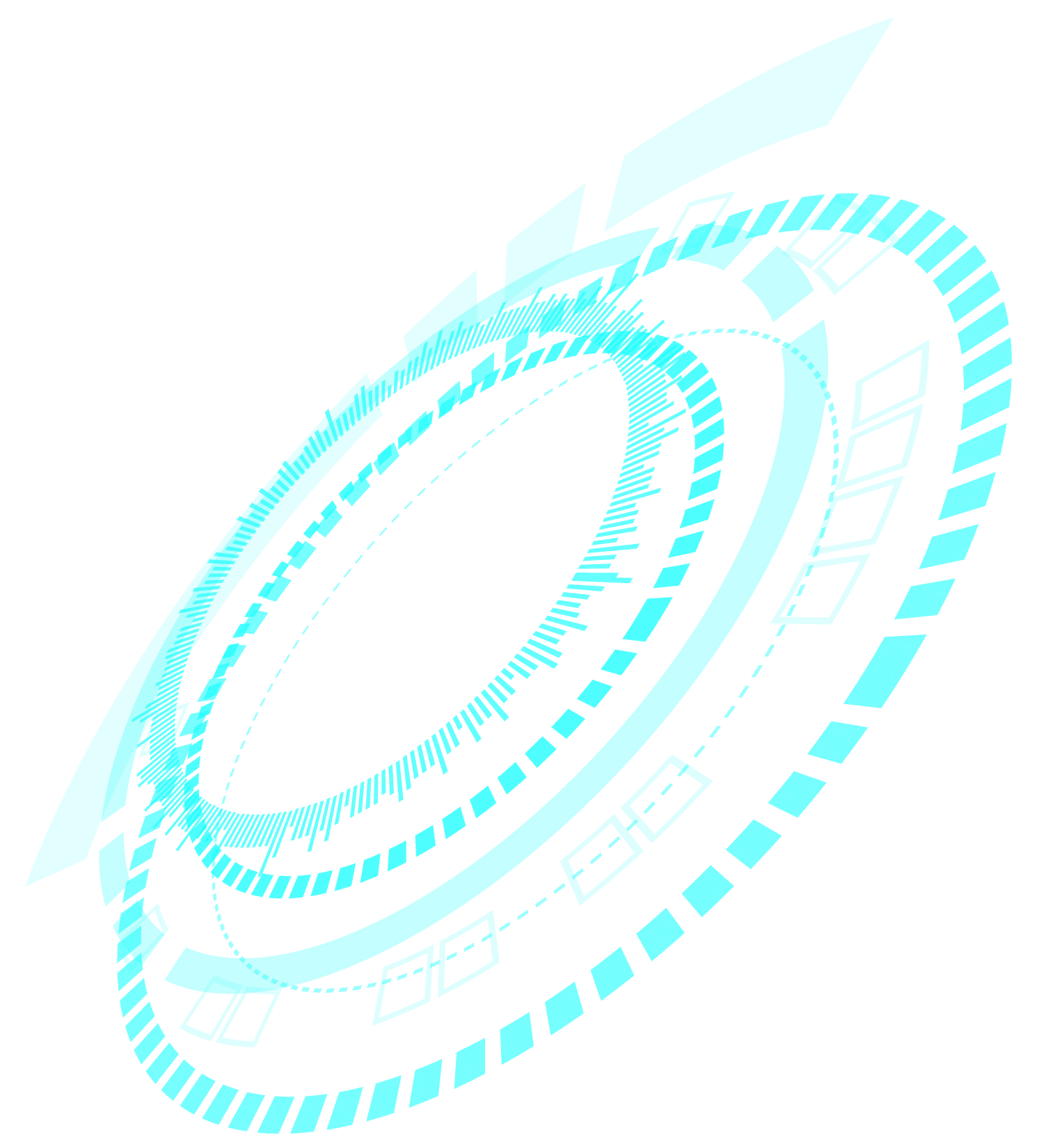 Une prise en compte de l’évolution des sciences de l'ingénieur
Intégrer dans les sciences de l’ingénieur les fortes évolutions générées par le développement des sciences et technologies du numérique.
Population mondiale connectée
2020
75%
1milliard de sites web
5G
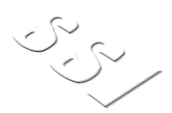 Bande passante
50%
2015
40%
2005
4G
1995
30%
1980
1960
3G
15%
6%
2%
2G
Source : http://www.21siecle.quebec/
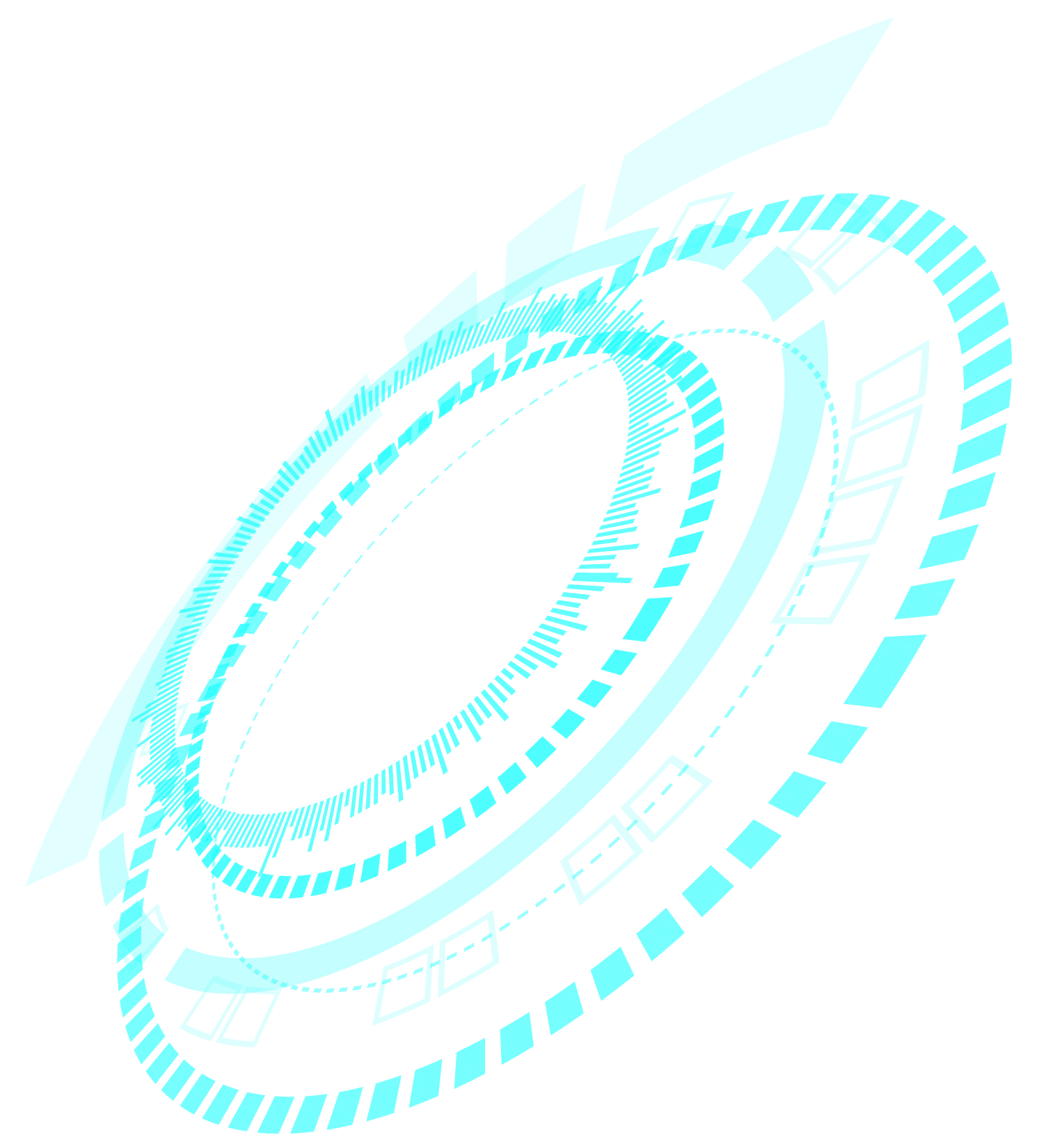 Une prise en compte de l’évolution des sciences de l'ingénieur
Intégrer dans les sciences de l’ingénieur les fortes évolutions générées par le développement des sciences et technologies du numérique.
Évolution
Le rapport aux objets
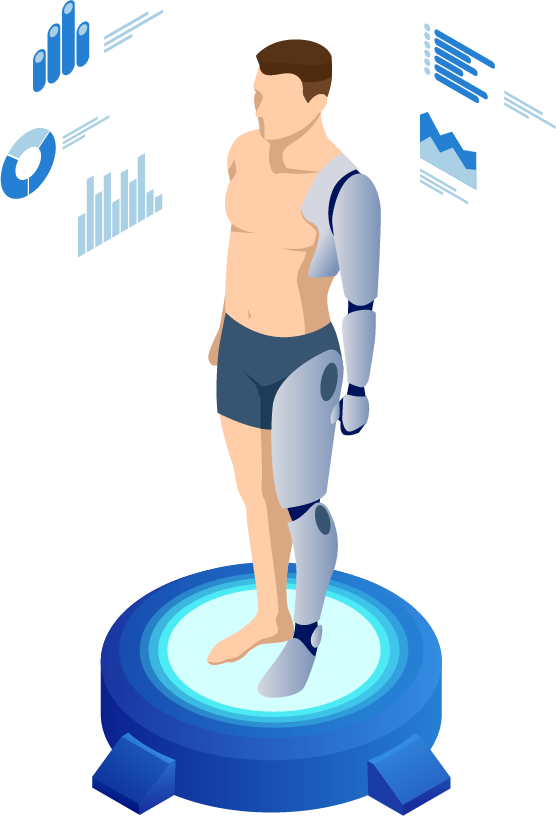 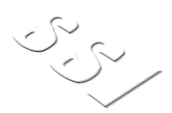 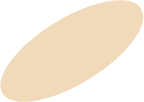 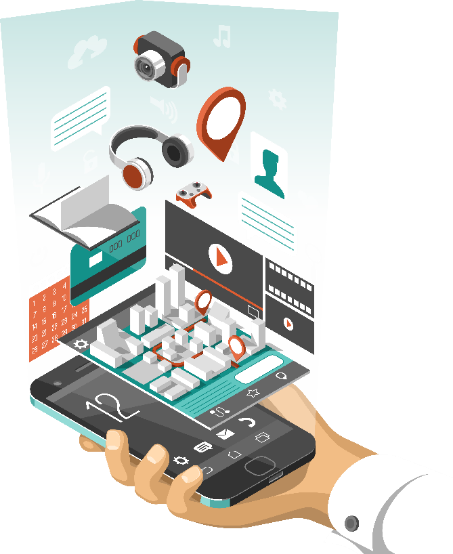 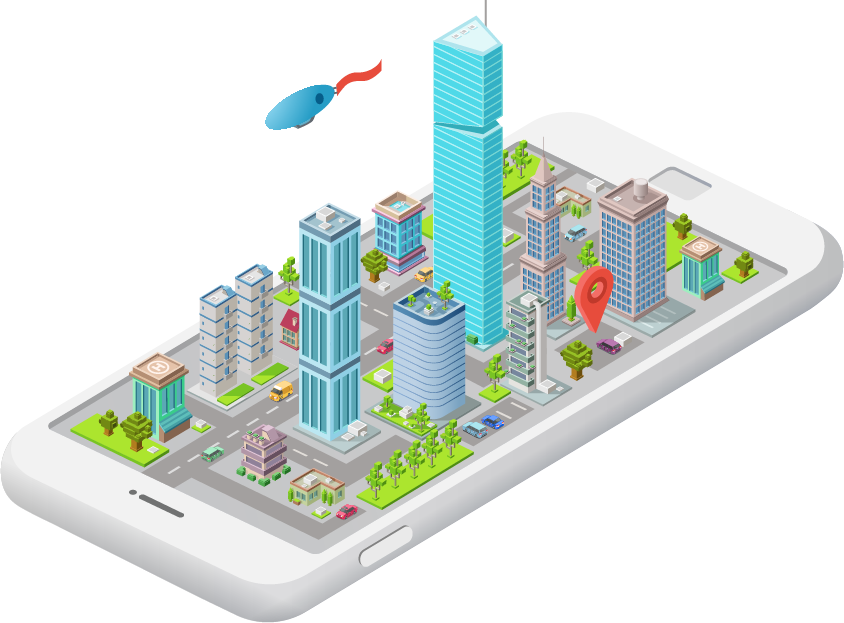 Le rapport au vivant
Le rapport à l’environnement
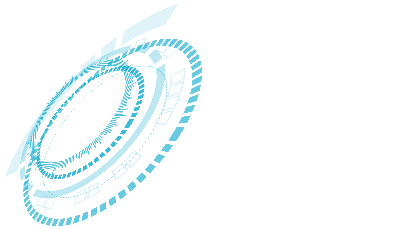 Une prise en compte de l’évolution des sciences de l'ingénieur
La révolution numérique modifie les rapports aux objets
La dématérialisation de l’information et des services a des conséquences sur le rapport aux objets matériels.

Une démarche d’ingénierie design valorisera l’usage partagé et les services rendus, en termes de qualités et de performances.



Le bénéfice de l’usage d’un objet ou d’un système devient parfois plus important que de le posséder.  Ses performances et la qualité de son usage partagé devront être valorisées dans une démarche d’ingénierie design pratiquée par les ingénieurs.
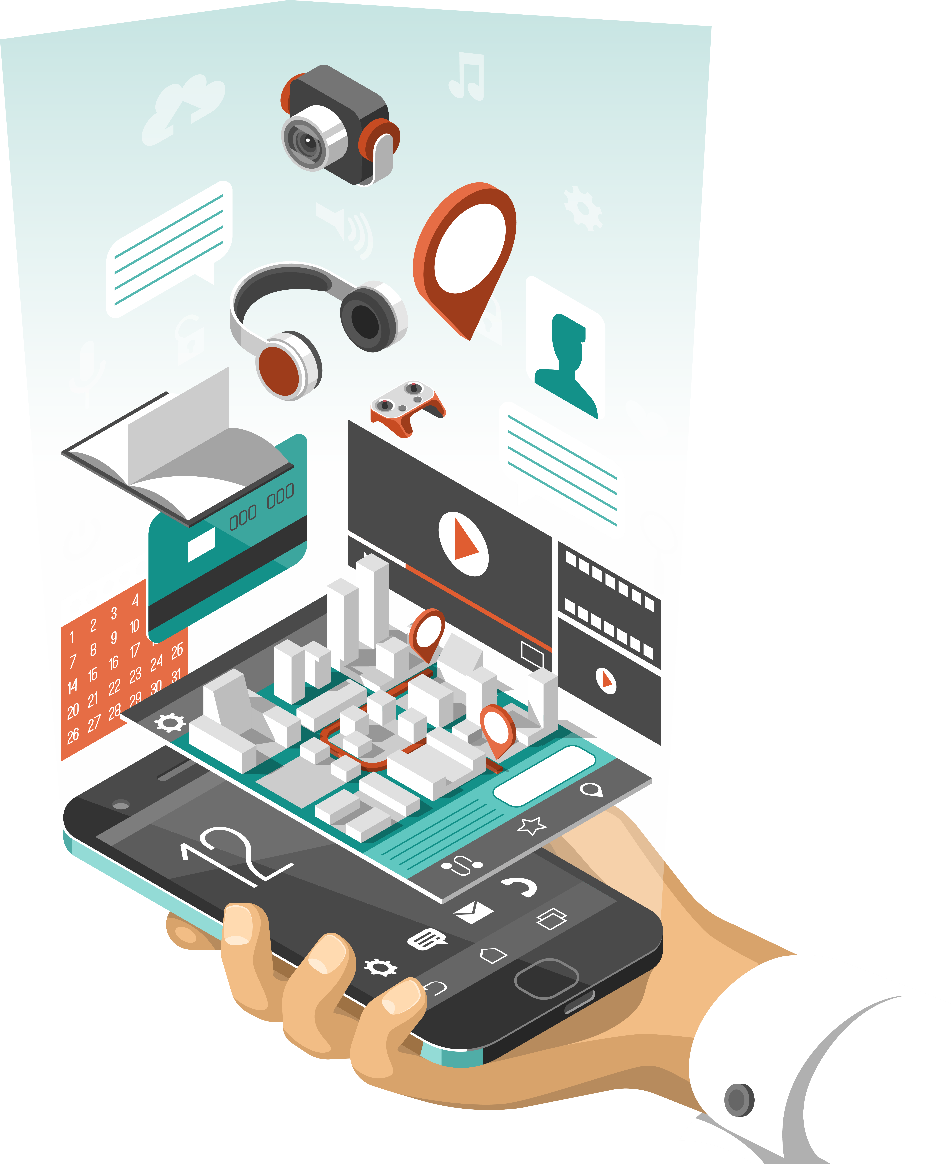 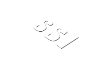 Objets
Une prise en compte de l’évolution des sciences de l'ingénieur
La révolution numérique modifie le rapport  à l’environnement.
L’environnement et plus précisément celui des villes, sera profondément bouleversé par l’explosion du nombre d’objets communicants.  

L’Humain, occupant d’une citée sensible,
 fera lui-même partie intégrante de cet environnement, capable de recevoir et fournir de nombreuses données pour assurer son bien-être et sa sécurité.
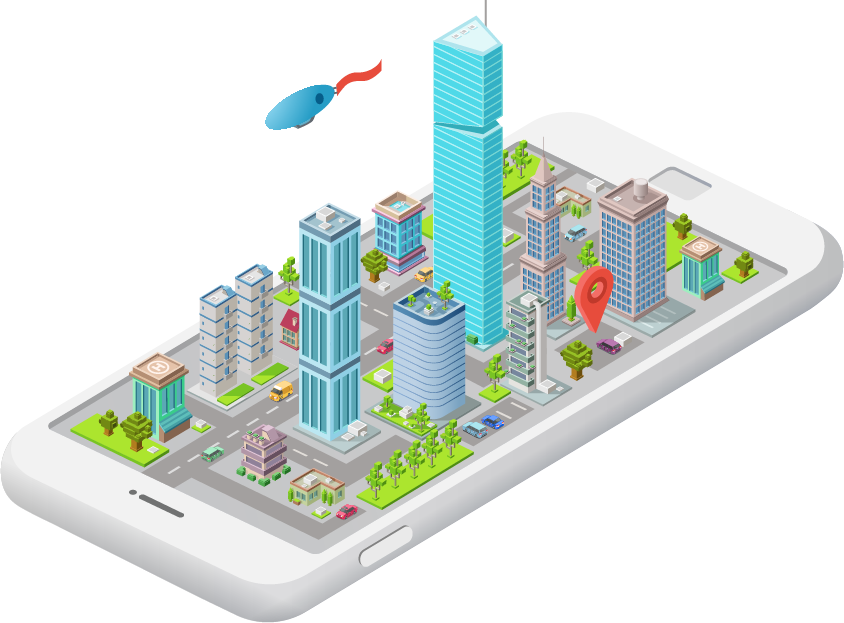 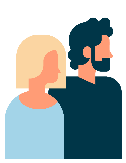 Environnement
La formation des futurs ingénieurs devra intégrer des compétences sur l’IOT et les  nombreux réseaux d’une ville  « intelligente et sensible ».
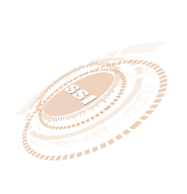 Une prise en compte de l’évolution des sciences de l'ingénieur
La révolution numérique modifie le rapport au vivant
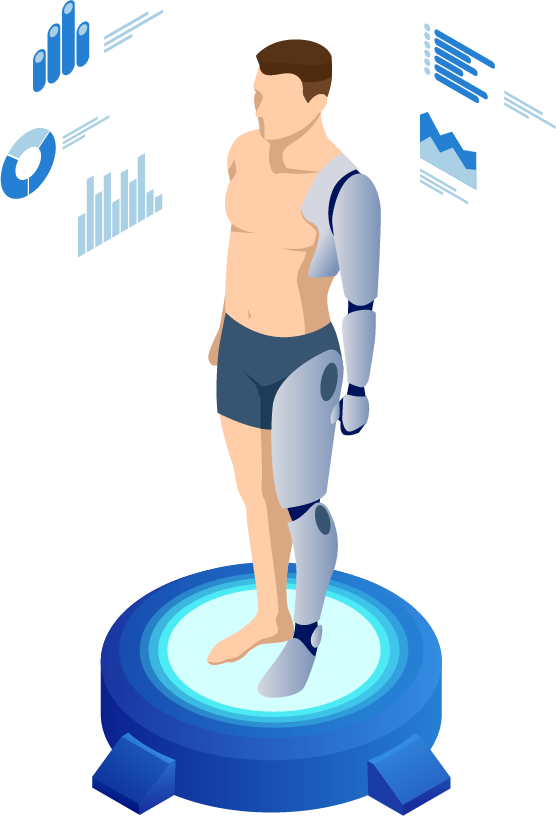 Les moyens de miniaturisation électronique, les possibilités de contrôle-commande qu’offrent les technologies numériques, rendent possible l’intégration d’objets numériques aux organes vivants, pour les réparer ou pour en  augmenter les capacités.
Vivant
Les enseignements de sciences de l’ingénieur comme la commande et la régulation des systèmes pourront être associés à la compensation du handicap et à l’assistance humaine
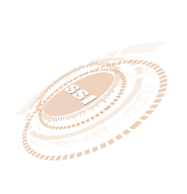 Des thématiques pour contextualiser l’enseignement
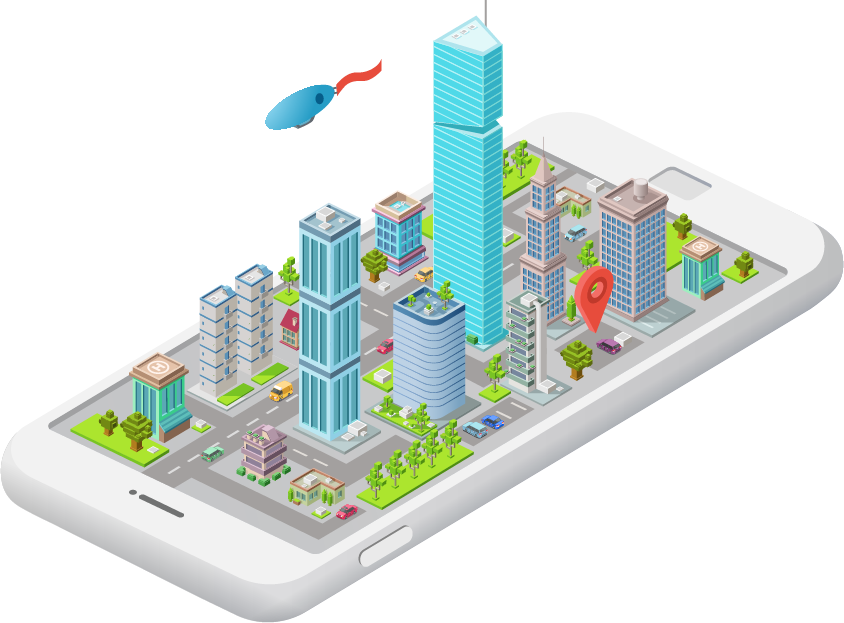 Trois grandes thématiques sont proposées pour contextualiser l’enseignement
Les territoires et les produits intelligents, la mobilité des personnes et des biens :
les structures et les enveloppes ; 
les réseaux de communication et d’énergie ;
les objets connectés, l’internet des objets ;
les mobilités des personnes et des biens.
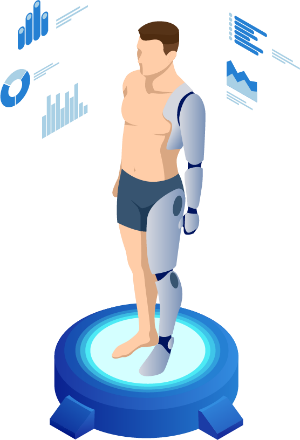 L’Humain assisté, réparé,augmenté :
les produits d’assistance pour la santé et la sécurité ;
l’aide et la compensation du handicap ;
l’augmentation des performances du corps humain.
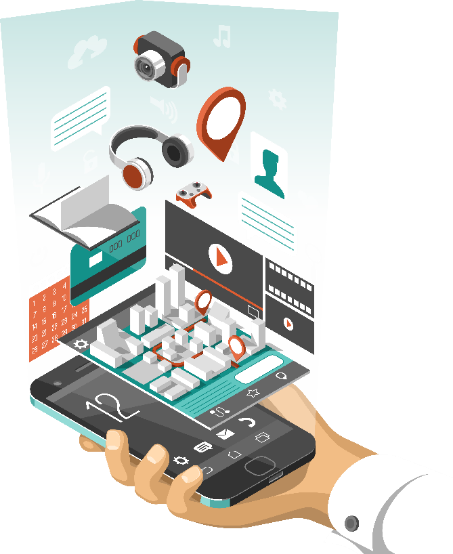 L’Éco-Design et le prototypagede produits innovants :
l’ingénierie design de produits innovants ;
le prototypage d’une solution imaginée en réalité matérielle ou virtuelle ;
les applications numériques nomades.
L’innovation pour inventer de nouvelles solutions
La démarche de projet est mobilisée pour développer les capacités d’un futur ingénieur à innover
L’ingénieur a la responsabilité d’inventer de nouvelles réponses, pour proposer des solutions originales aux problèmes posés par l’évolution des besoins, dans un contexte fortement contraint par la nécessité d’un développement durable respectueux des ressources, de l’évolution du climat et de la transition énergétique.
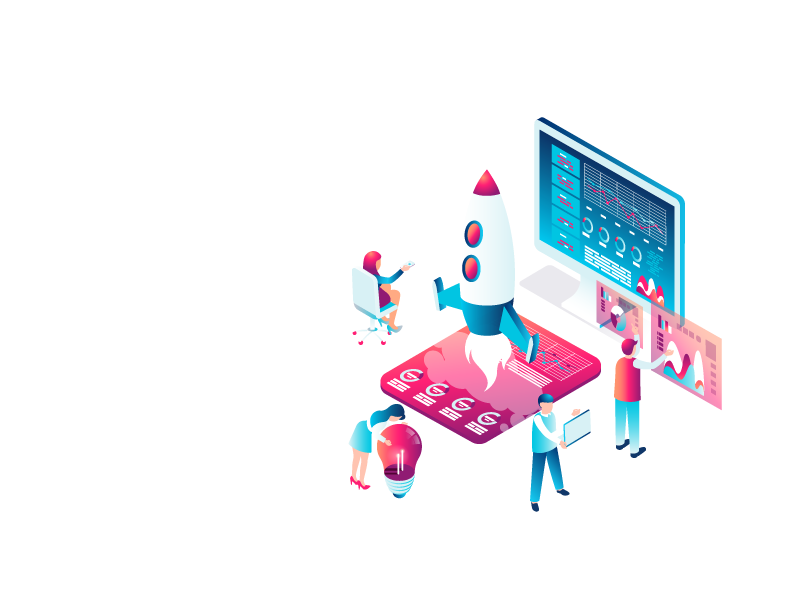 Innovation
Un mini projet de 12 heures est proposé au élève de la classe de première, un projet de 48 heures est proposé au élèves de la classe terminale. Il pourra servir, pour les élèves qui le choisiront, comme support à l’épreuve orale terminale.
La démarche en sciences de l’ingénieurs intègre la démarche scientifique
Identification des besoins
Définition des performances attendues
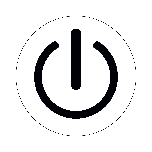 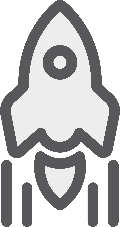 Validation
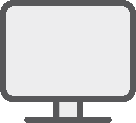 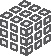 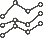 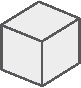 Analyse
La démarche en sciences de l’ingénieurs intègre la démarche scientifique
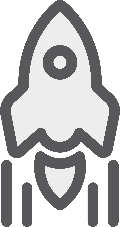 Validation
Démarrage classique de la démarche scientifique
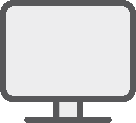 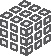 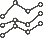 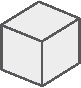 Analyse
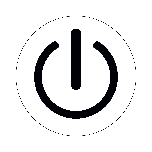 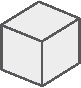 La démarche scientifique appliquée à l’ingénierie
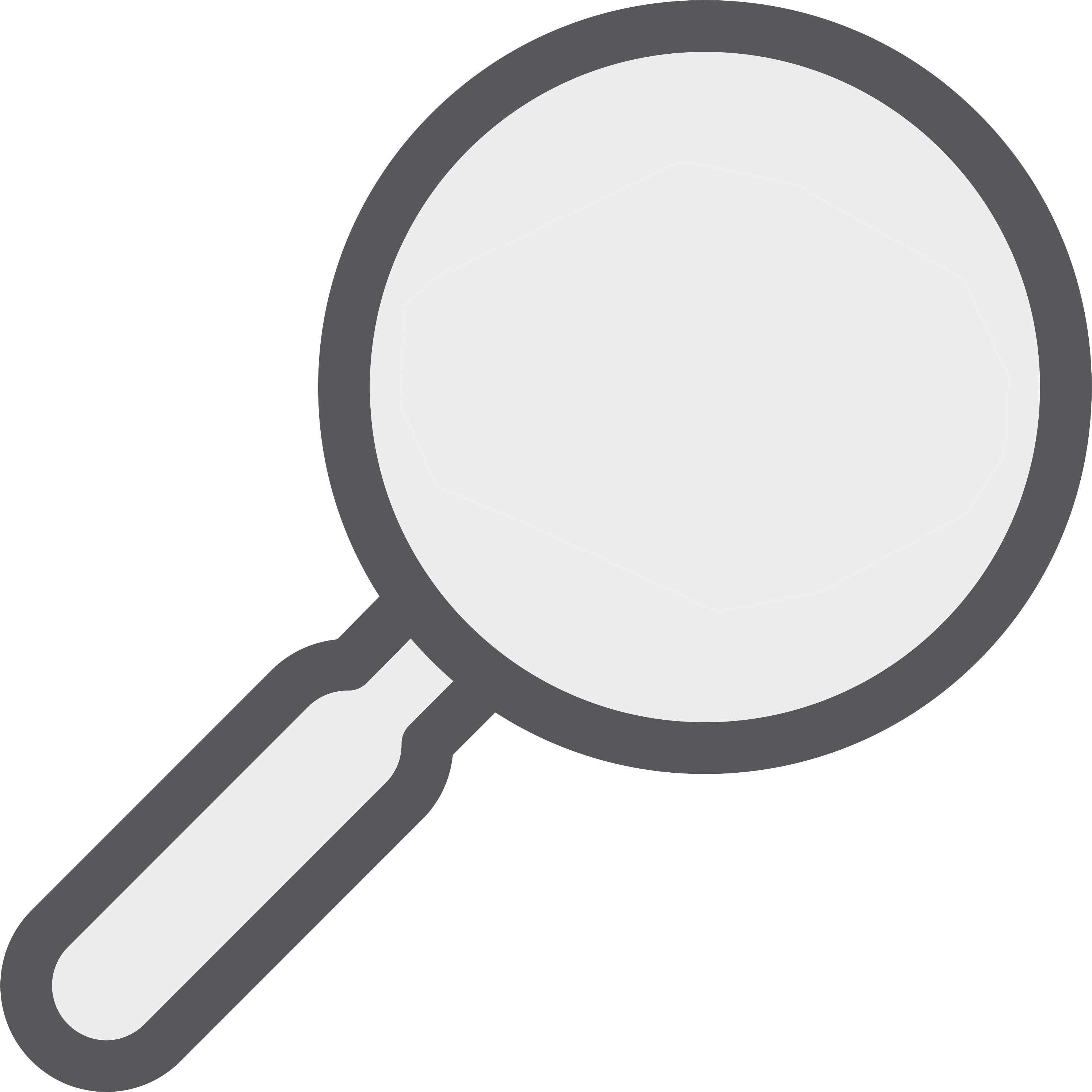 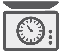 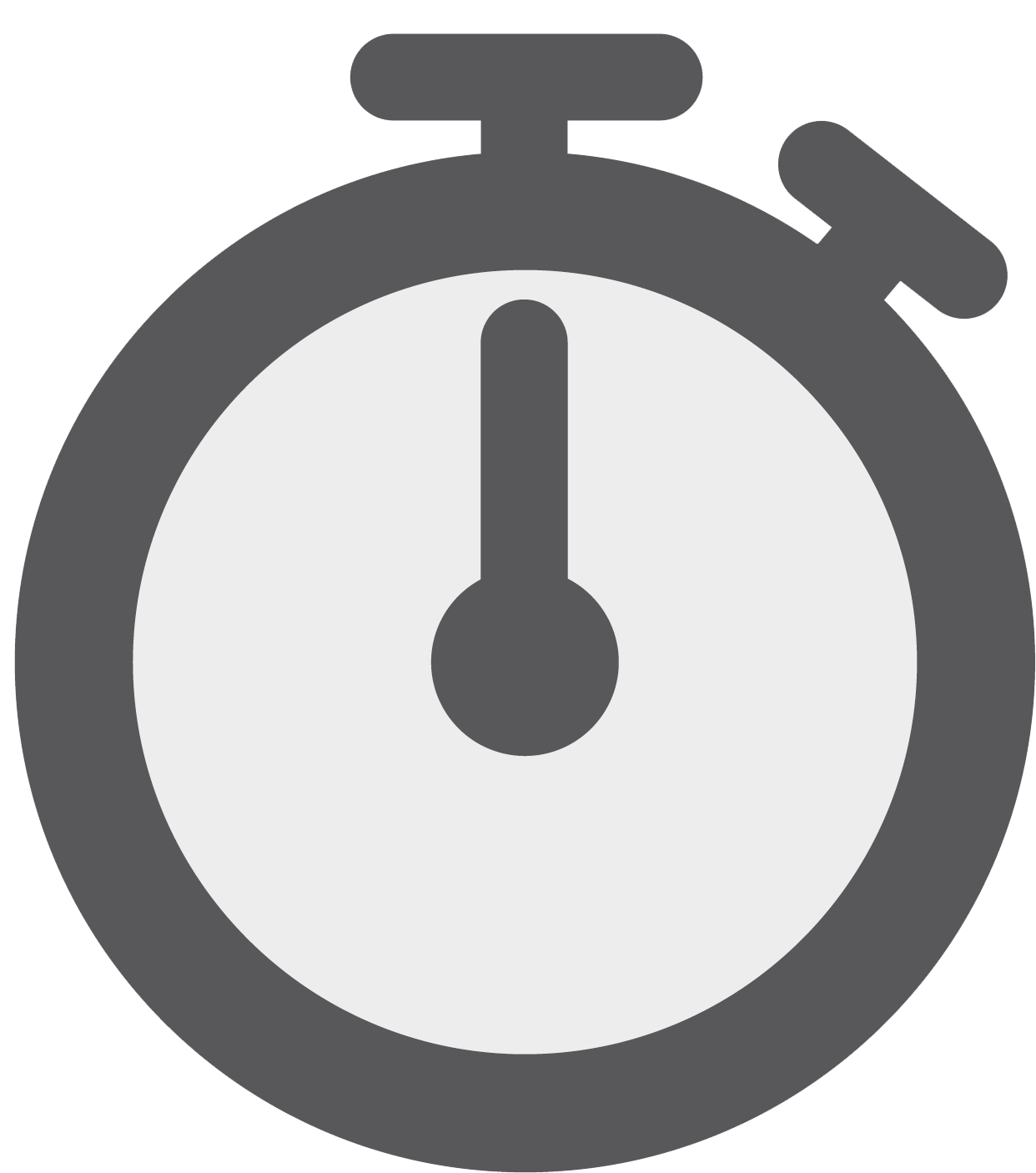 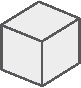 Expérimentation
Observation de l’existant
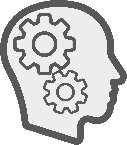 ?
Hypothèses
La démarche en sciences de l’ingénieurs intègre la démarche scientifique
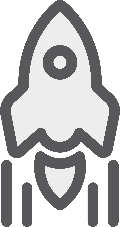 Validation
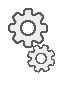 Démarrage classique de la démarche scientifique
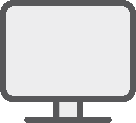 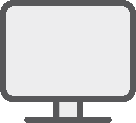 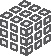 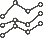 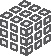 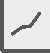 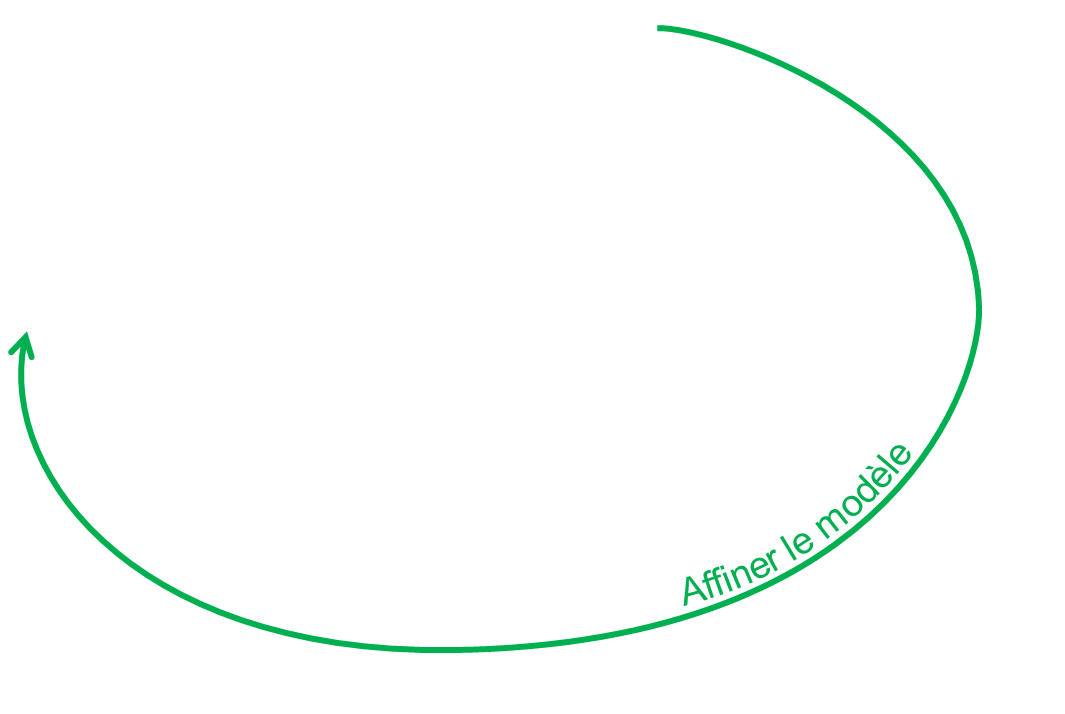 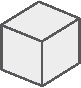 Simulation
Analyse
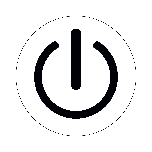 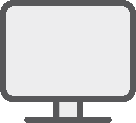 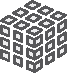 La démarche scientifique appliquée à l’ingénierie
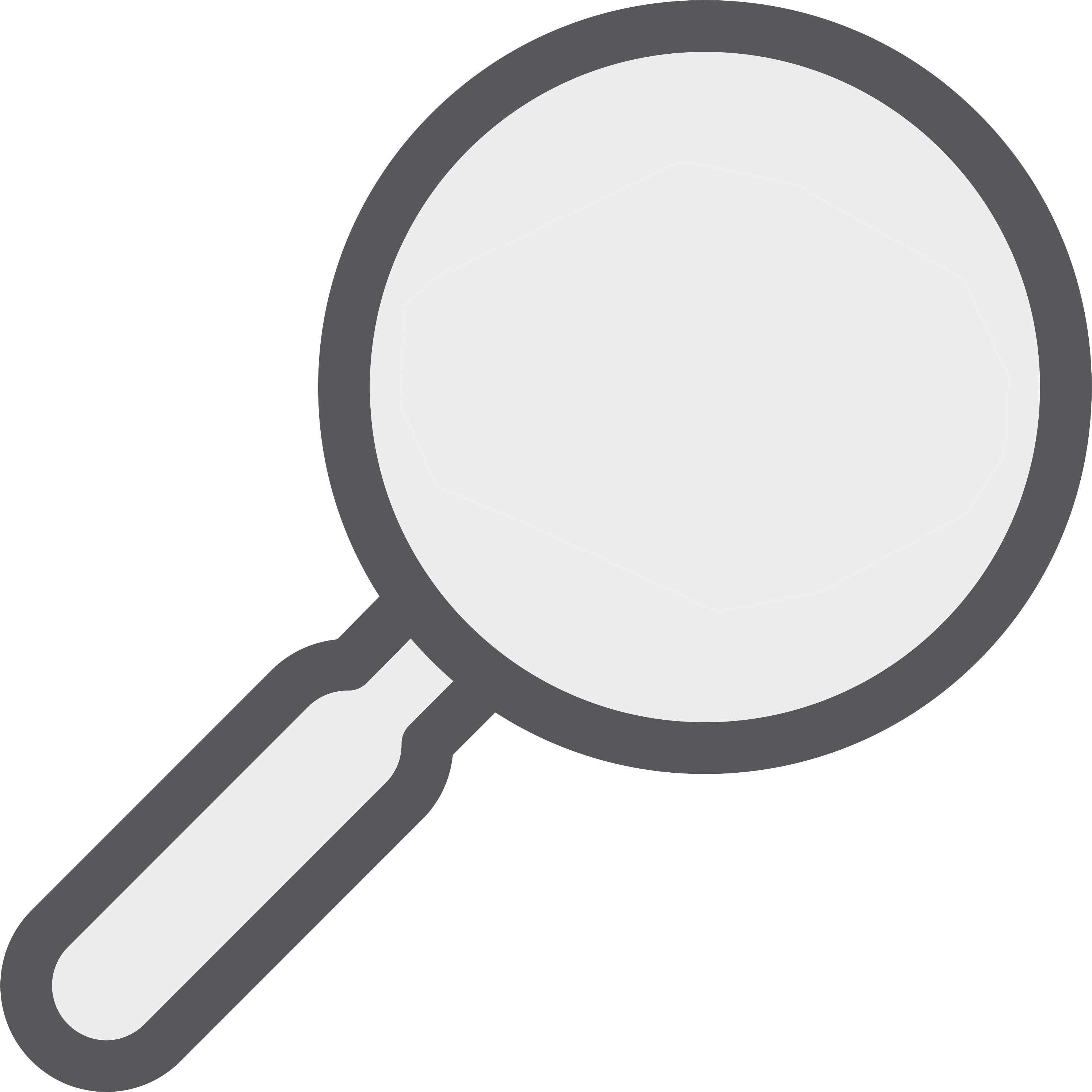 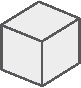 Modélisation
Observation de l’existant
Innovation
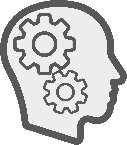 ?
Hypothèses
La démarche en sciences de l’ingénieurs intègre la démarche scientifique
Identification des besoins
Définition des performances attendues
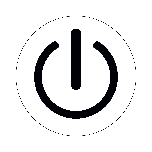 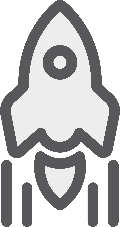 Validation
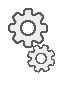 Démarrage classique de la démarche scientifique
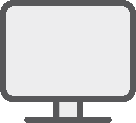 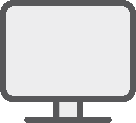 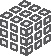 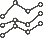 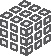 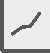 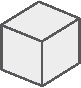 Simulation
Analyse
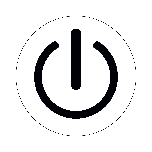 Affiner le modèle
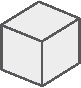 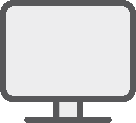 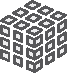 La démarche scientifique appliquée à l’ingénierie
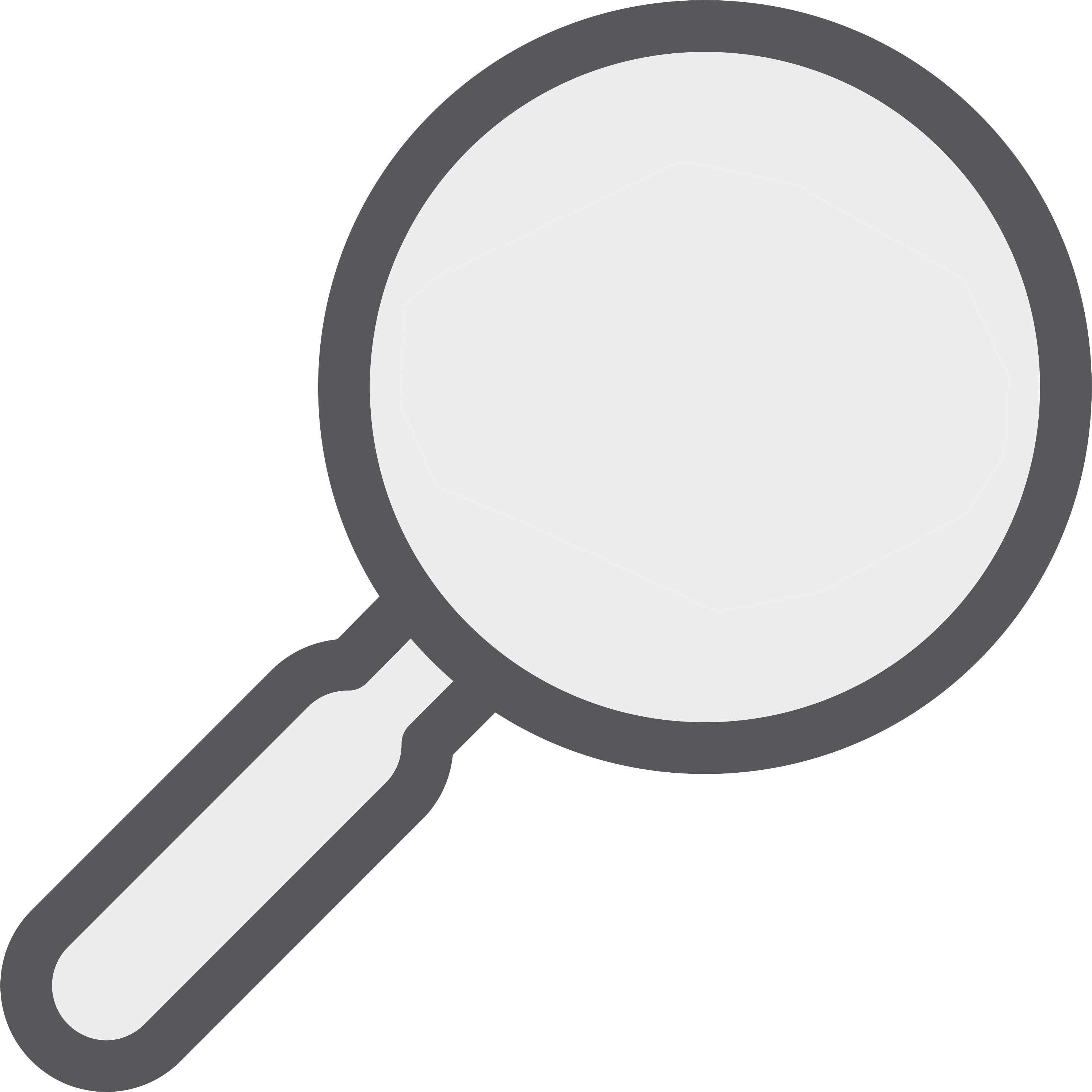 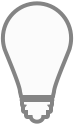 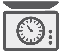 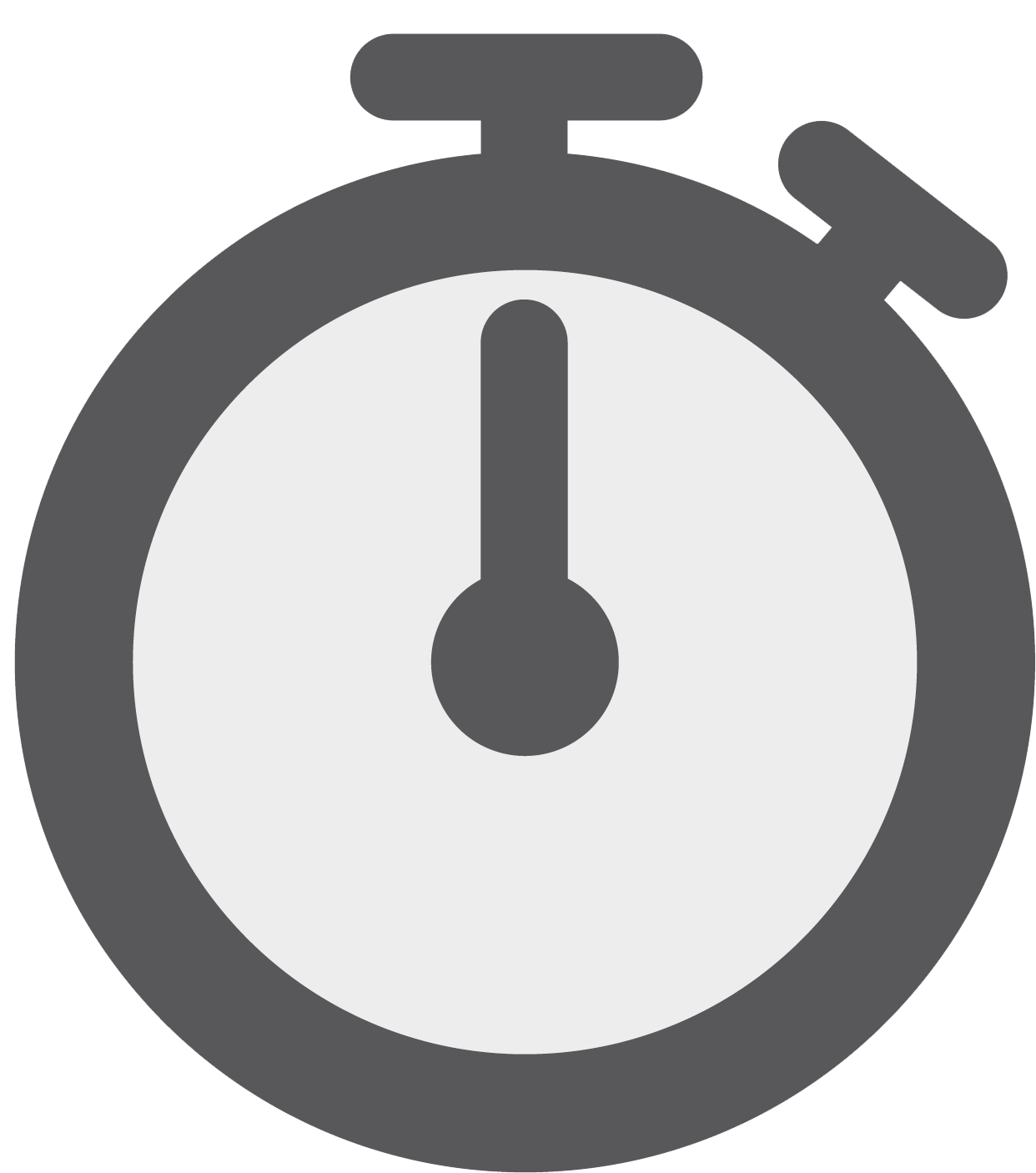 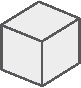 Modélisation
Expérimentation
Il est également possible d’initier la démarche en SI en commençant par la modélisation numérique
Observation de l’existant
Innovation
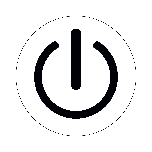 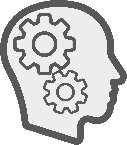 ?
Hypothèses
Le programme : ses principales évolutions
Quelques points clés de l’évolution du  programme
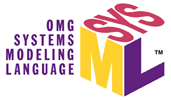 Les approches d’analyse SADT sont remplacées par un outil d’ingénierie système plus généraliste et compatible avec un environnement numérique SysML (Système Modeling Langage).

Les outils de description des systèmes à évènements discrets évoluent vers les graphes d’états, compatibles avec un environnement numérique.

La chaine d’énergie est complété par la  une chaine de puissance présentée à partir de la notion de grandeurs de flux et d’effort.

L’étude des systèmes asservis est renforcée.

La modélisation des matériaux est très allégée.

L’approche mécatronique évolue en intégrant les structures et ouvrages.
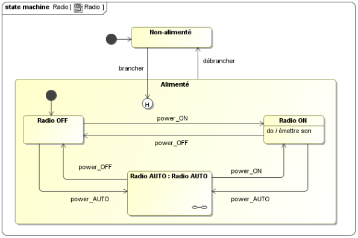 Chaîne d’information
Chaîne de puissance
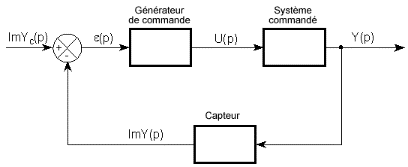 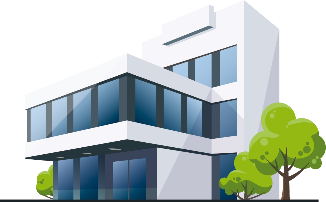 Le programme : ses principales évolutions
Quelques points clés de l’évolution du  programme
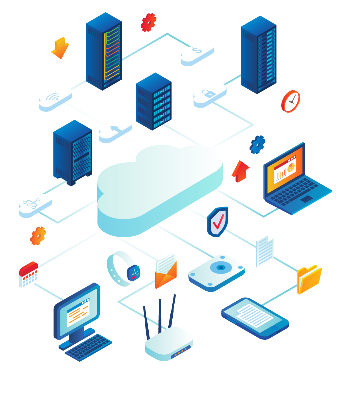 Les contenus sur les systèmes numériques sont renforcés avec de nouvelles notions sur :

les réseaux de communication;

un langage de programmation (langage python) ;
l’internet des objets ;

des éléments liés à l’Intelligence artificielle ;

les notions sur la modulation et la démodulation des signaux.

La modélisation des systèmes est renforcée par l’approche multiphysique
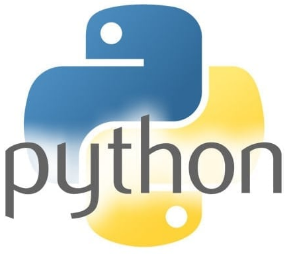 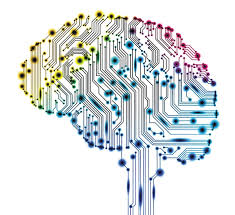 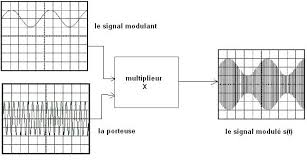 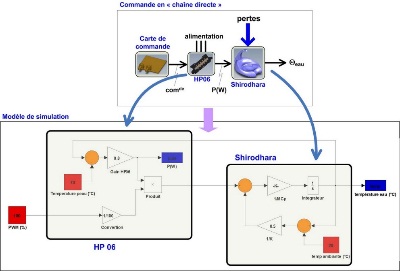 Le programme : ses principales évolutions
Quelques points clés de l’évolution du  programme
Une nouvelle compétence apparaît, la compétence « Innover ».

Elle introduit des éléments d’histoire liés aux innovations et mobilise des méthodes de créativité :
méthodes agiles ;
cartes heuristiques ;
brainstorming , analogies, de détournement d’usage ;
scénarios d’usage et expériences utilisateurs.
Le programme : organisation des grilles
La présentation du programme est la suivante :
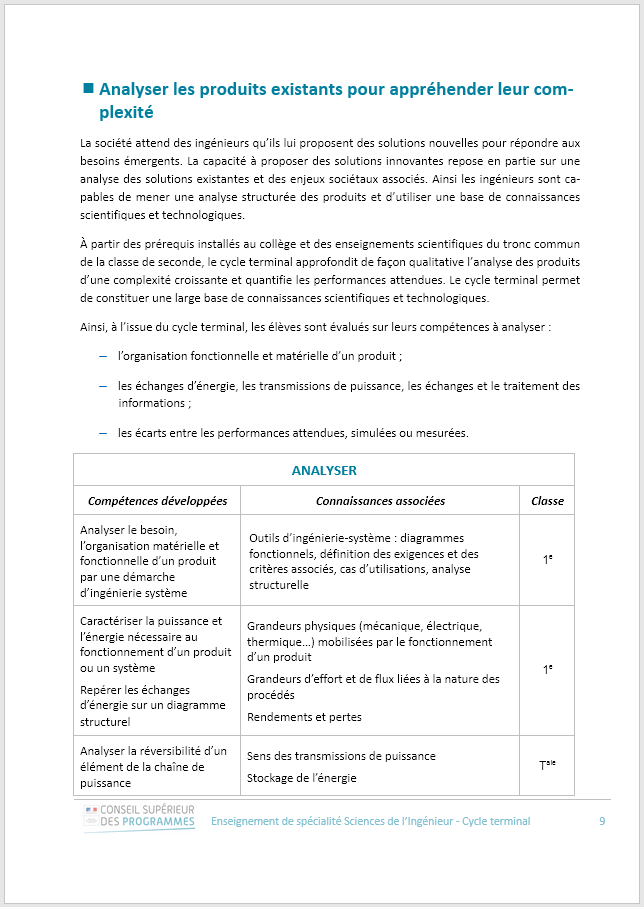 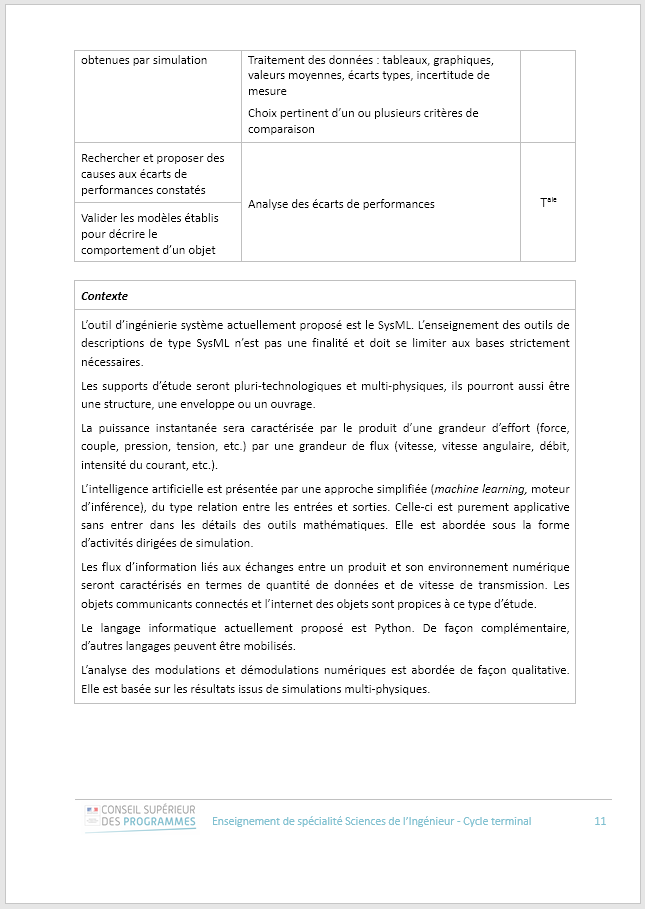 Présentation de la compétence
Attendus de fin de cycle
Tableau des compétences développées et des connaissances associées
Éléments contextuels
Niveau d’enseignement en classe de première ou de terminale
Le programme : proposition de mise en œuvre sur les 2 ans
Quelques points clés de l’évolution du  programme
Des allégements apparaissent sur le programme existant
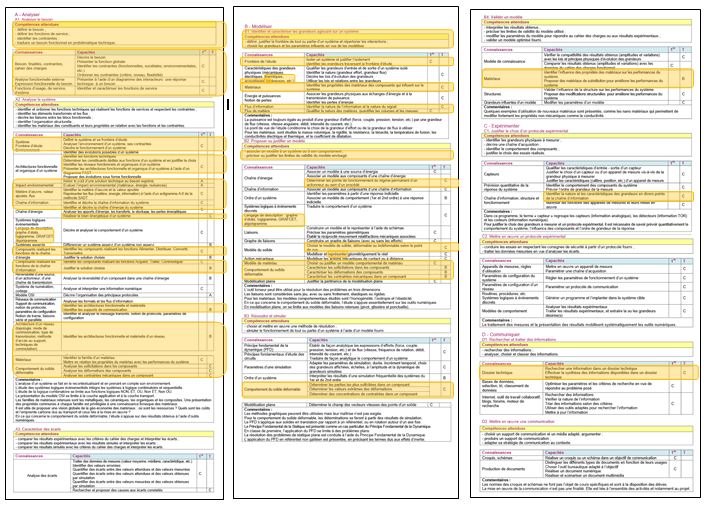 Allégement sensible de la compétence analyser, notamment sur la chaine d’énergie et les matériaux
Dans la compétence modéliser et simuler allégement sur l’approche matériaux , le comportement du solide déformable et le Grafcet
Peu d’allègement sur les compétences Expérimenter, Simuler et Communiquer
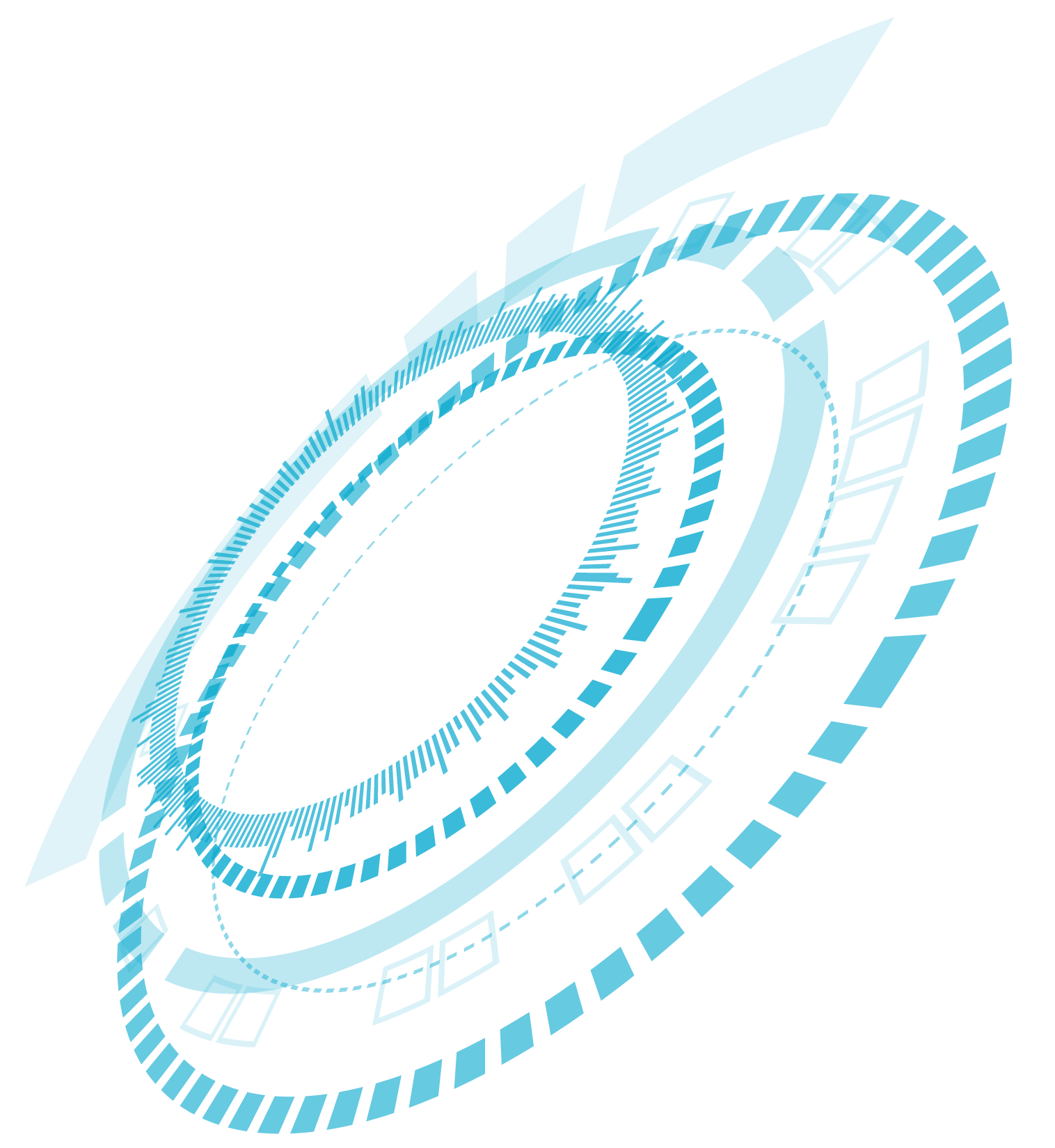 Séminaire national STI2D-SI 15-16 Janvier 2019 Paris








CYCLE TERMINAL DES  SCIENCES DE L’INGÉNIEUR
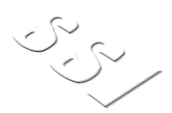 Merci de votre attention